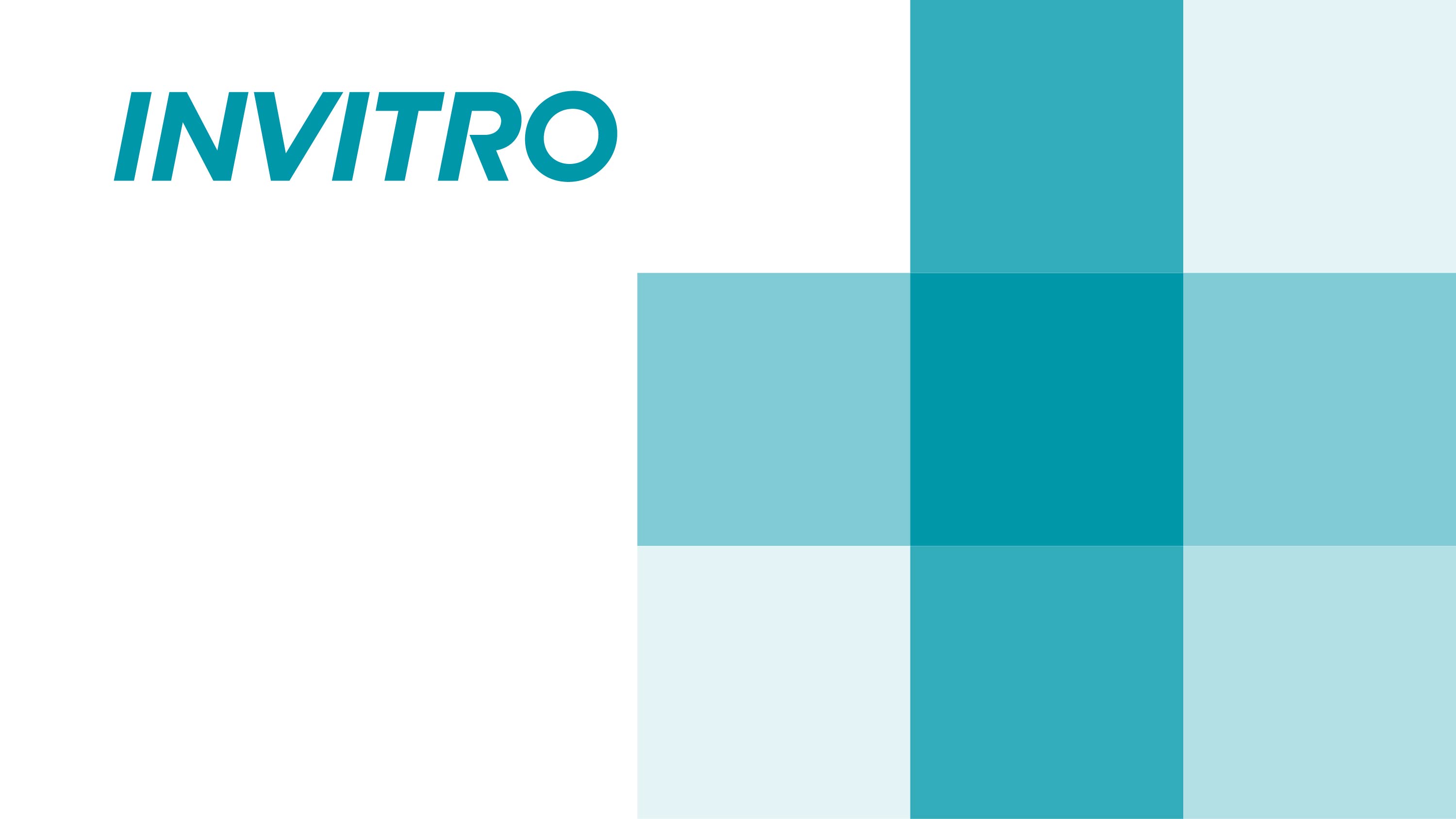 Добро пожаловать 
               в 
        ИНВИТРО
Москва, 2017
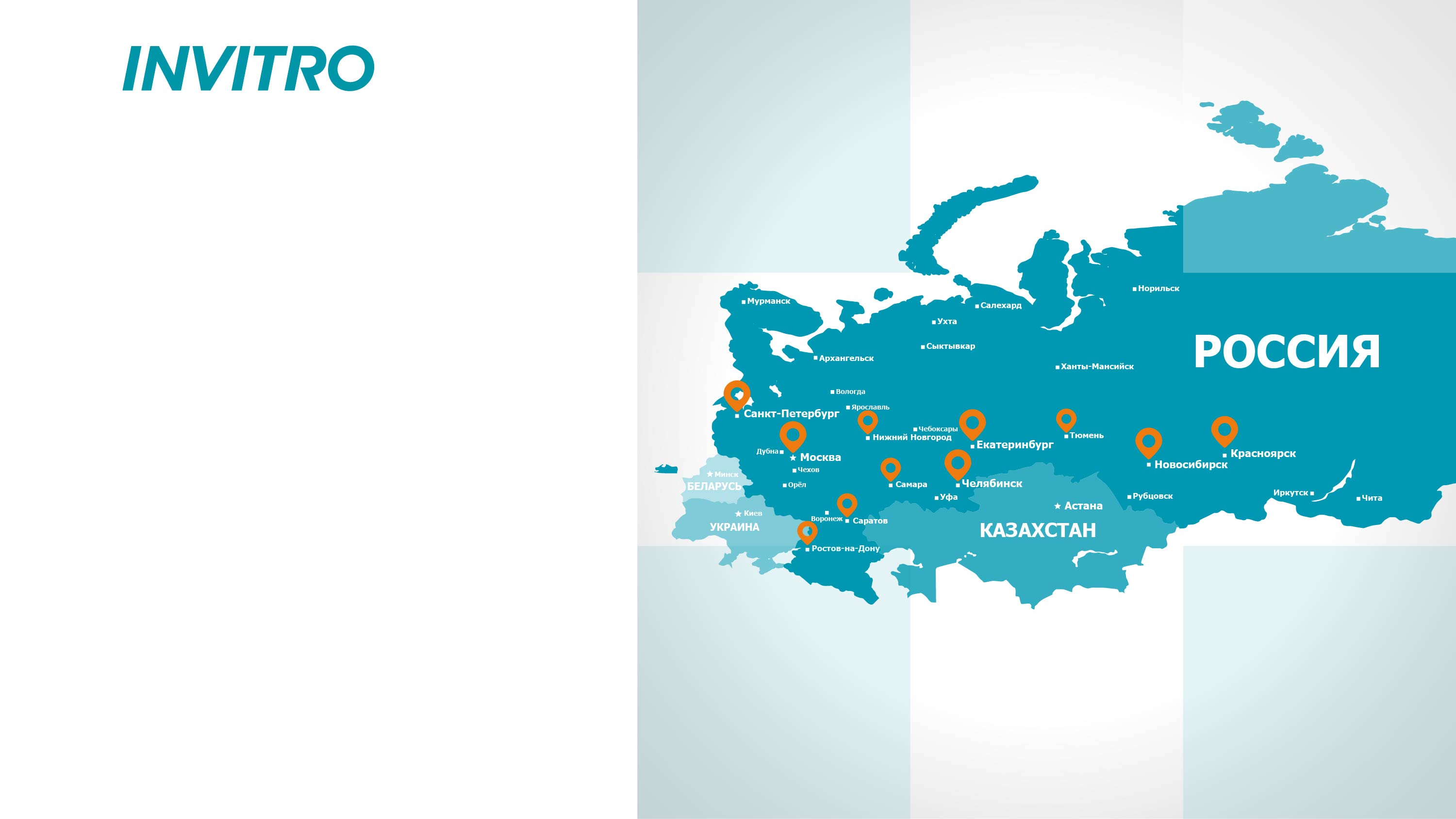 Города присутствия
328
22
50
40
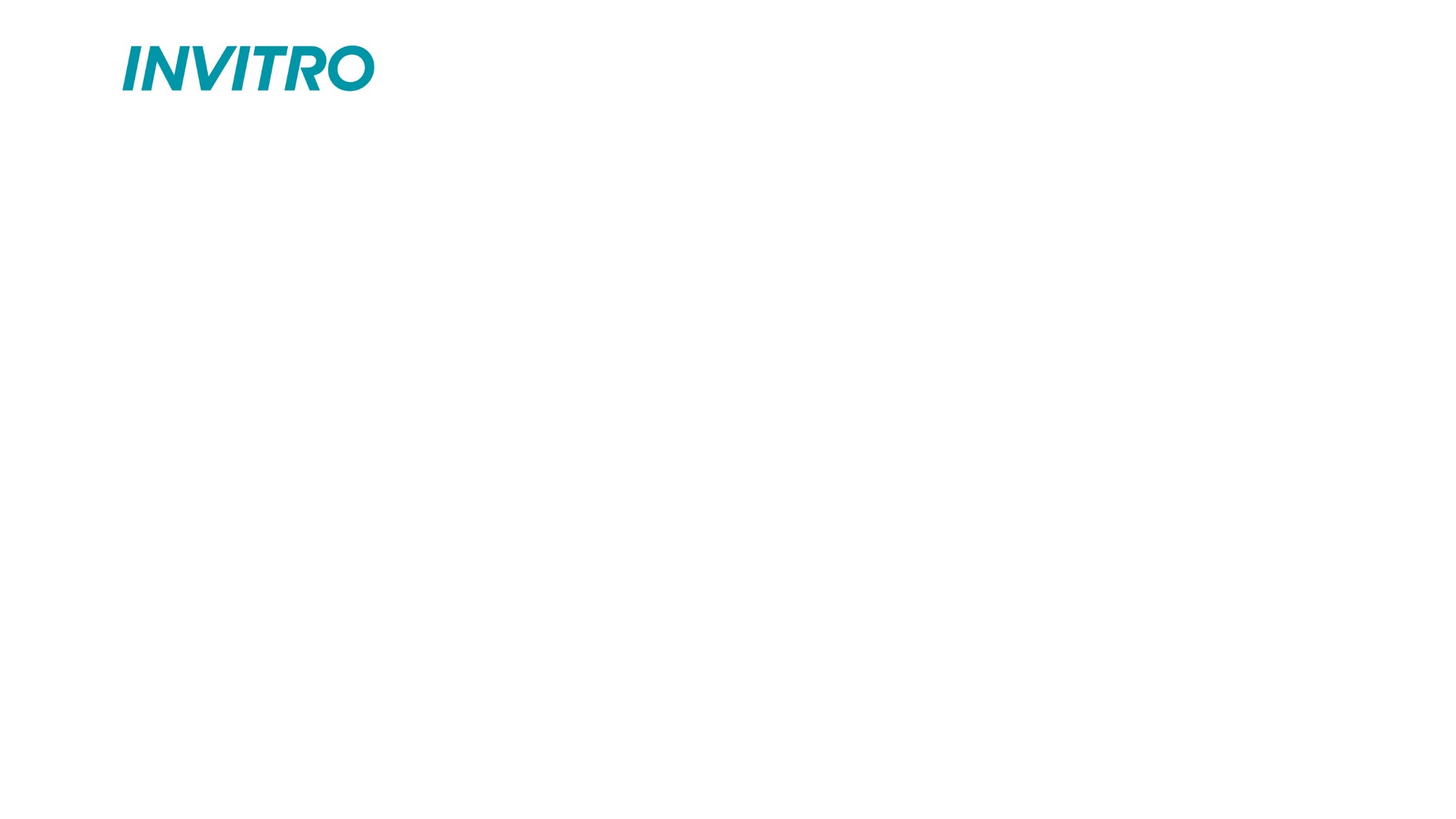 Медицинский холдинг ИНВИТРО
(B2B, В2С)
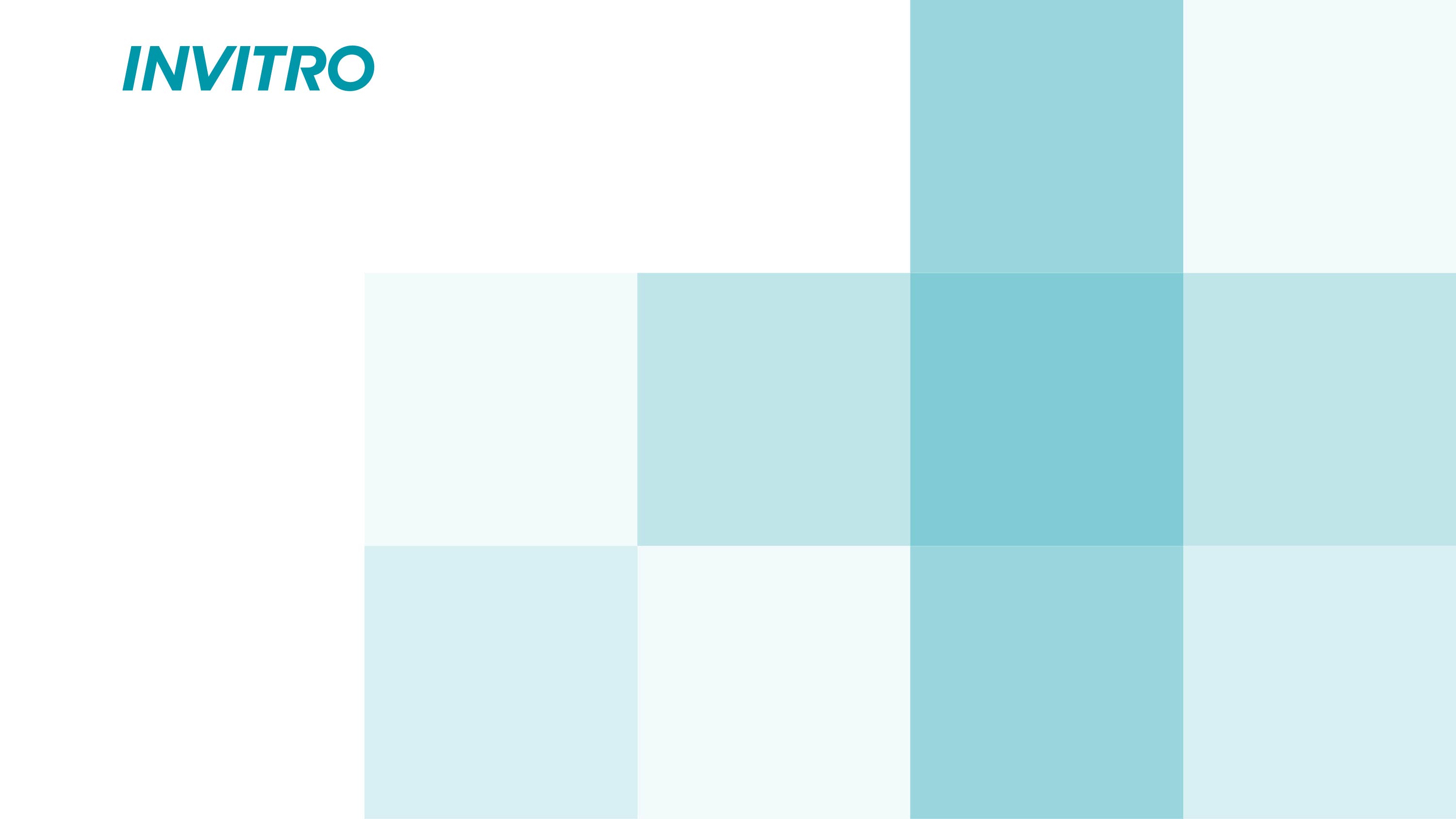 Лаборатория
9 лабораторных комплексов
                                                      
Более 2000 исследований

                  Более 2200 корпоративных клиентов

928 медицинских офисов
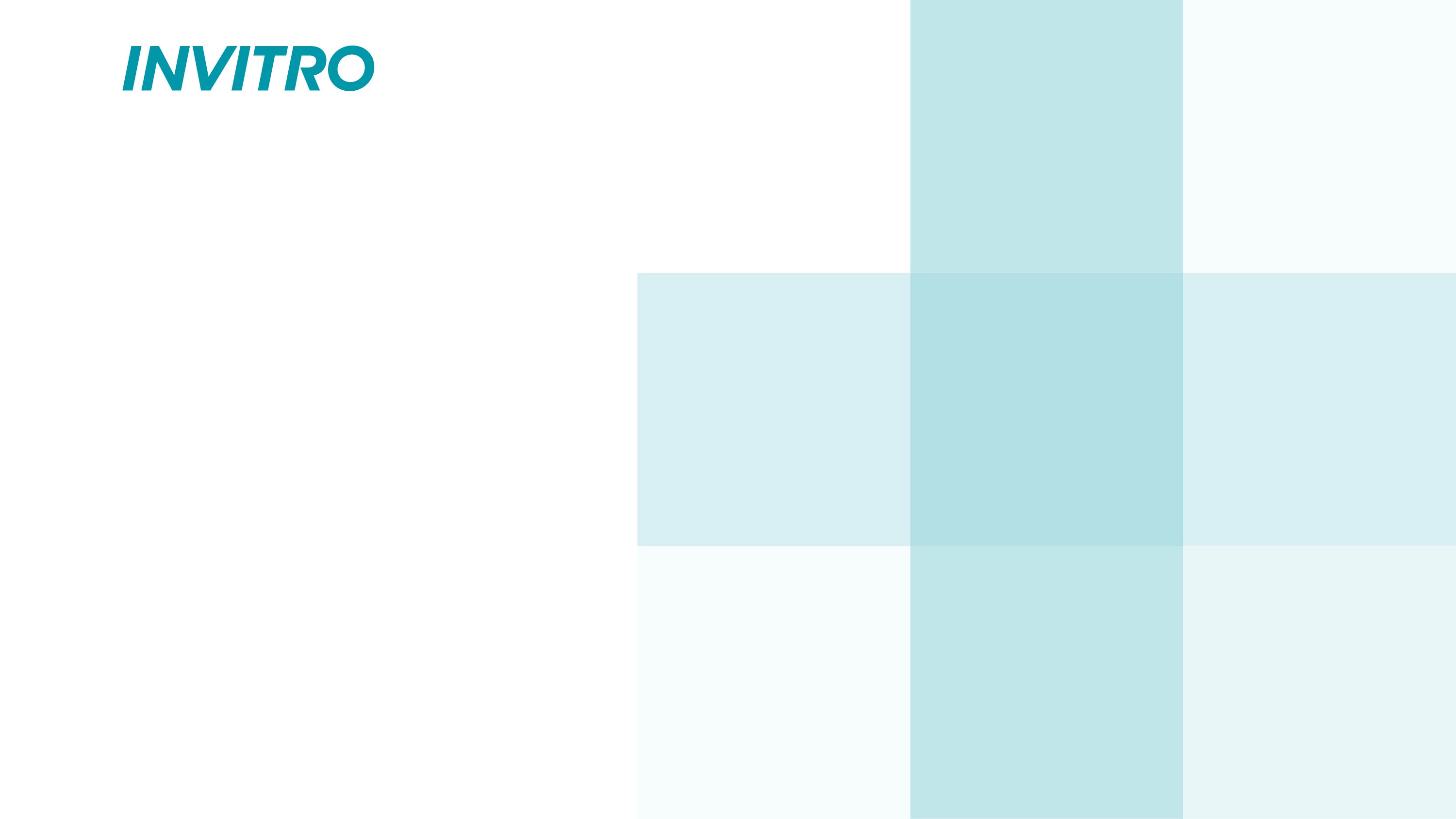 Направления деятельности врачей
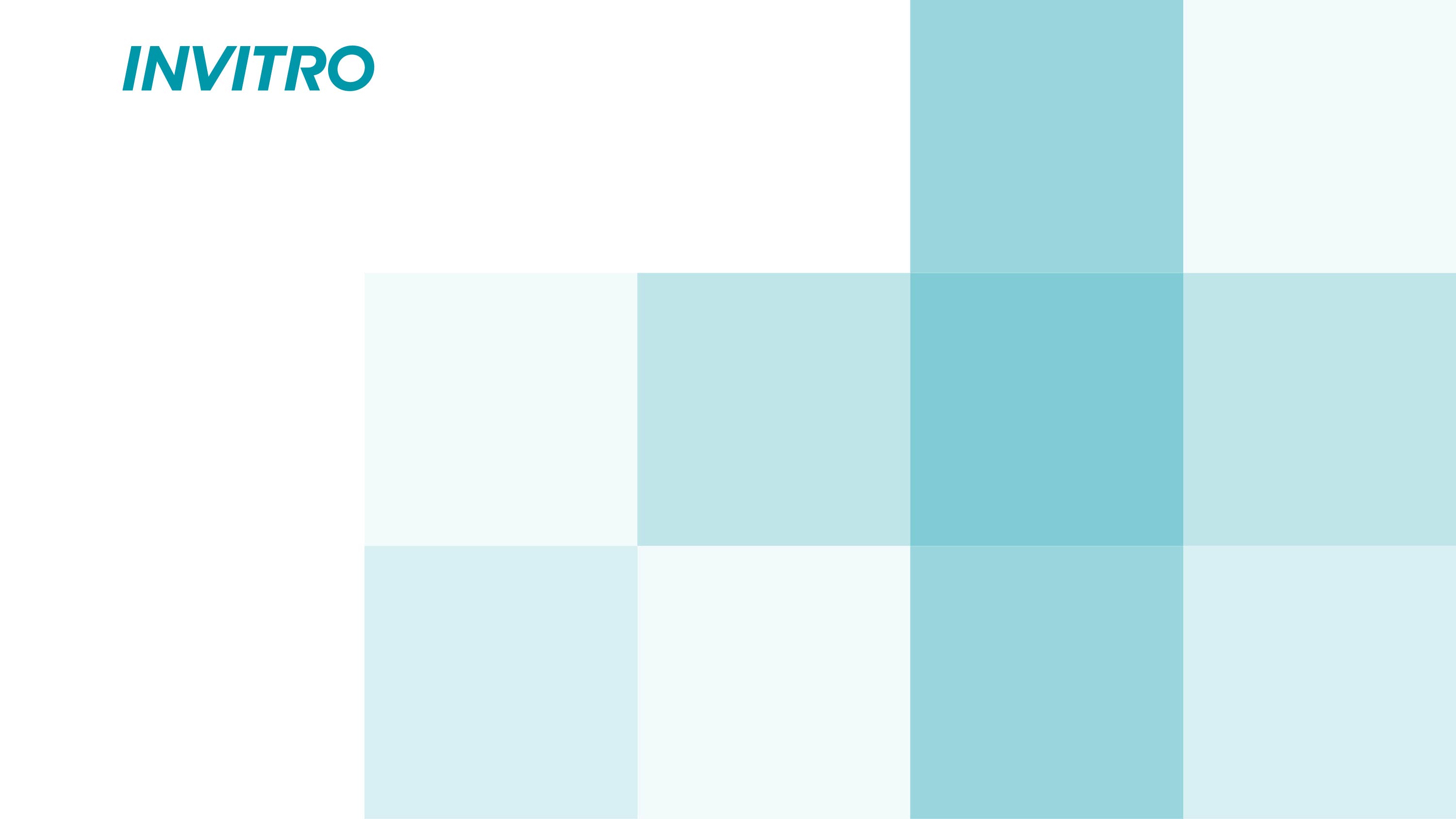 Инструментальная диагностика
Магнитно-резонансная томография

Компьютерная томография

Рентгенография

Маммография

Денситометрия

Гистеросальпингография (ГСГ)

Гастроскопия

Колоноскопия

Виртуальная колоноскопия
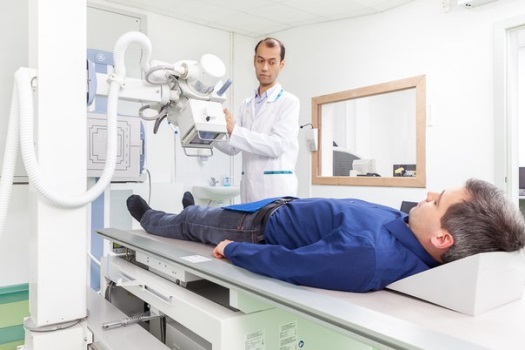 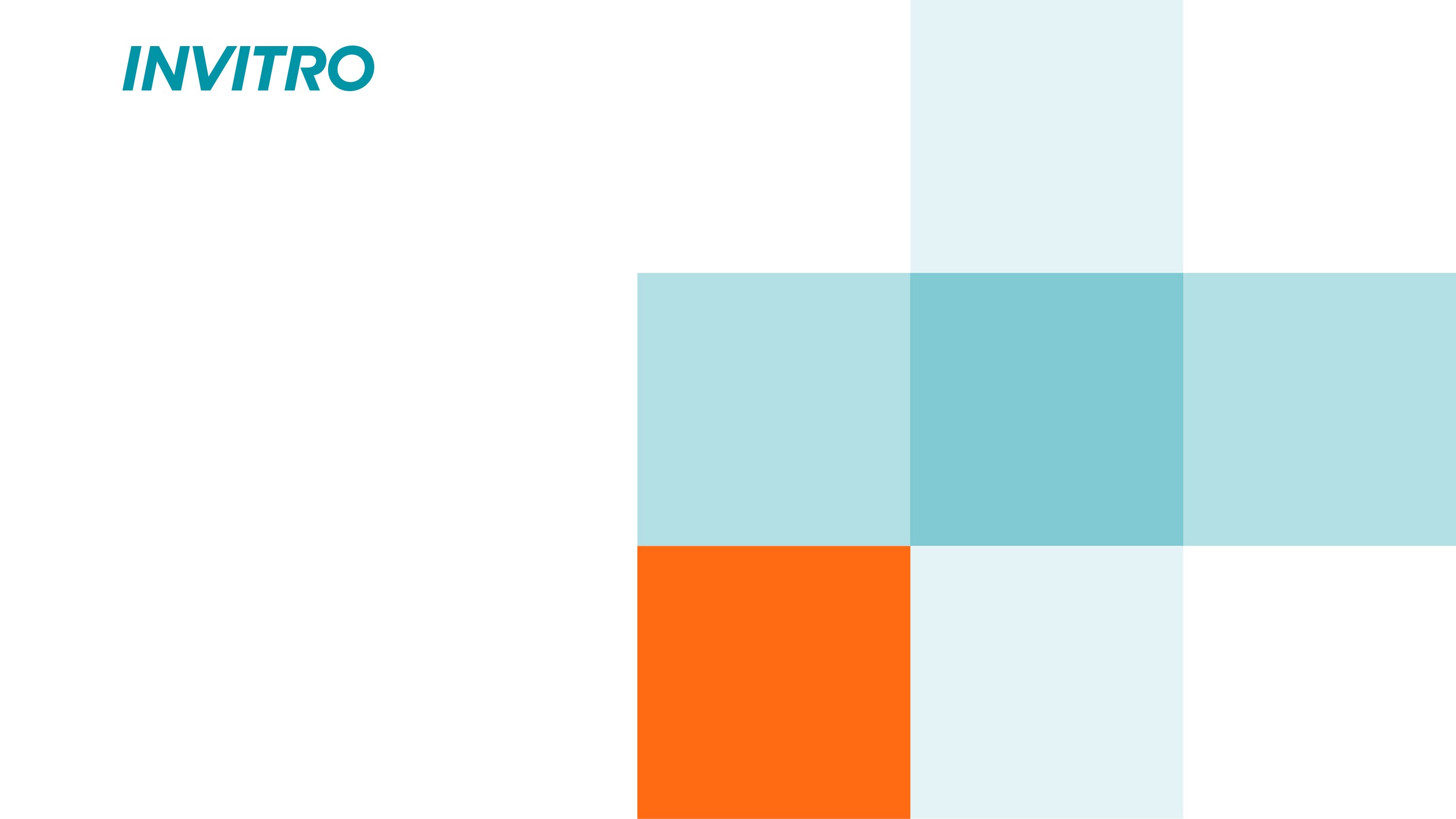 Диагностика и лечение
Терапия
Педиатрия
Акушерство-гинекология
Урология


Кардиология
Эндокринология
Оториноларингология
Аллергология-иммунология
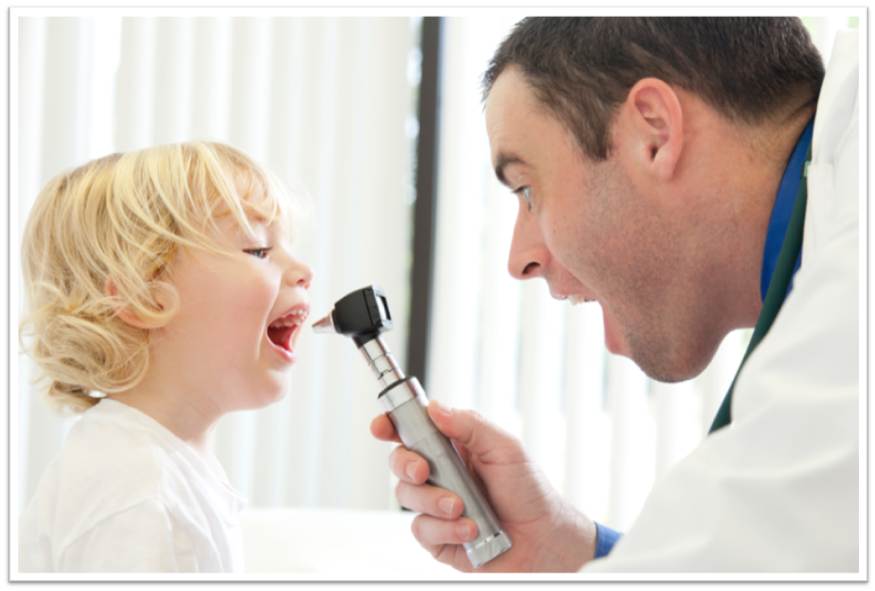 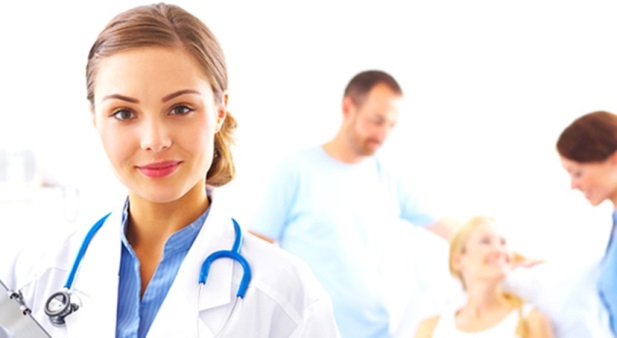 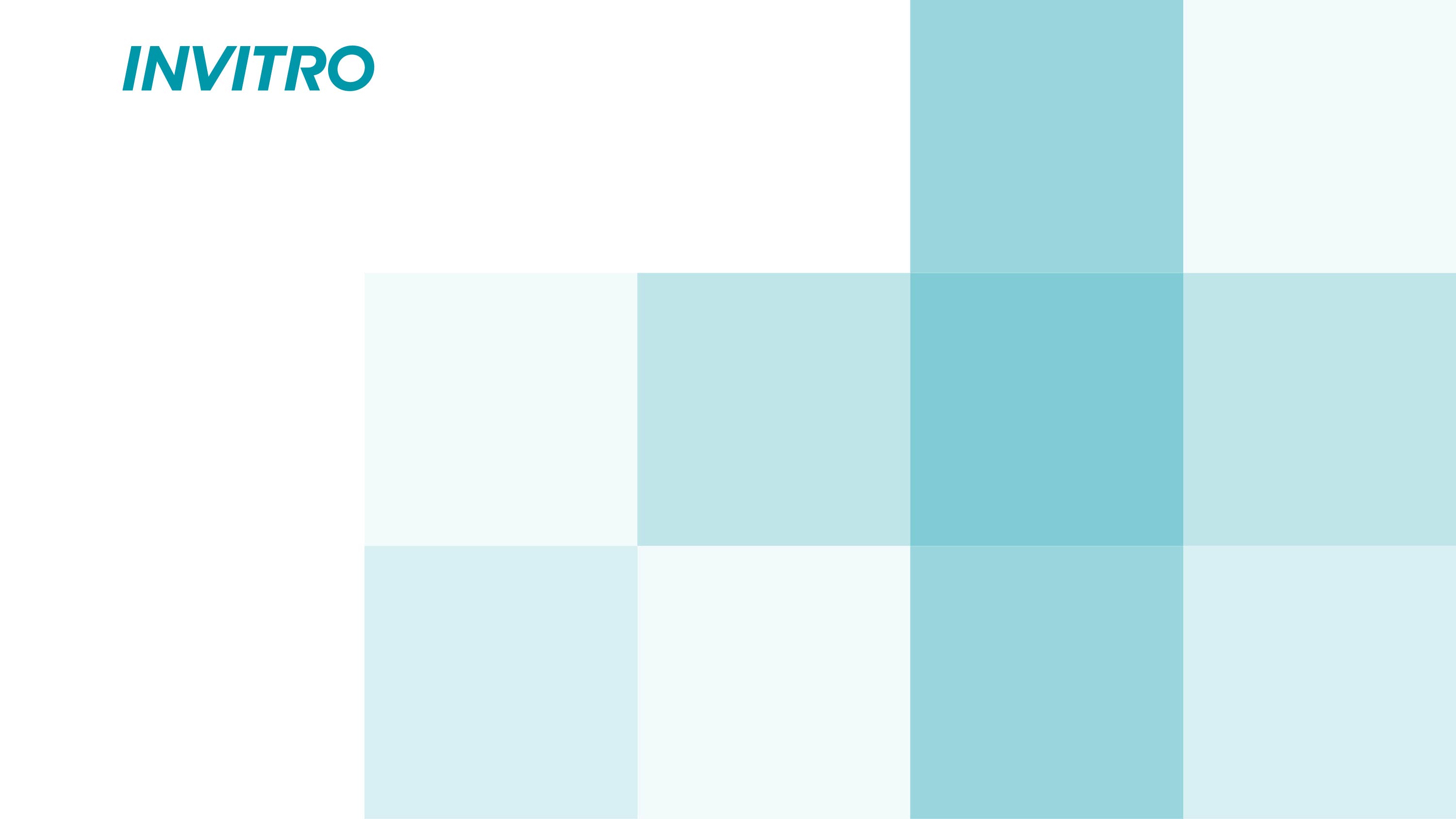 Лабораторная диагностика
Гематологические

Общеклинические

Микробиологические

Биохимические

Иммунологические

Серологические

Генетические

Цитологические

Гистологические
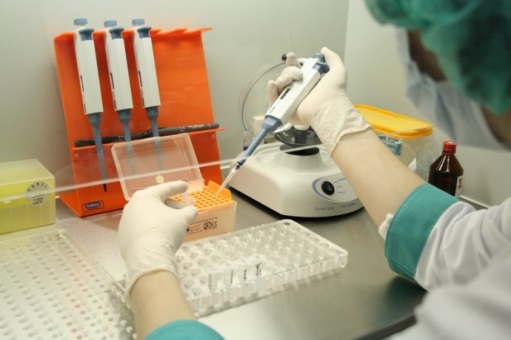 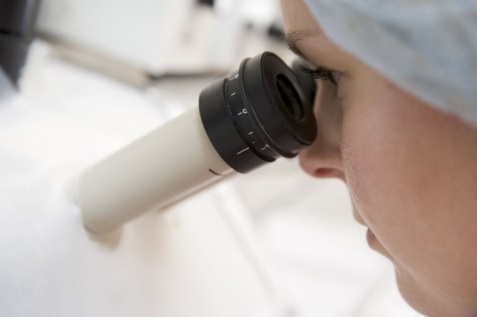 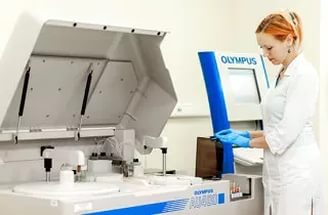 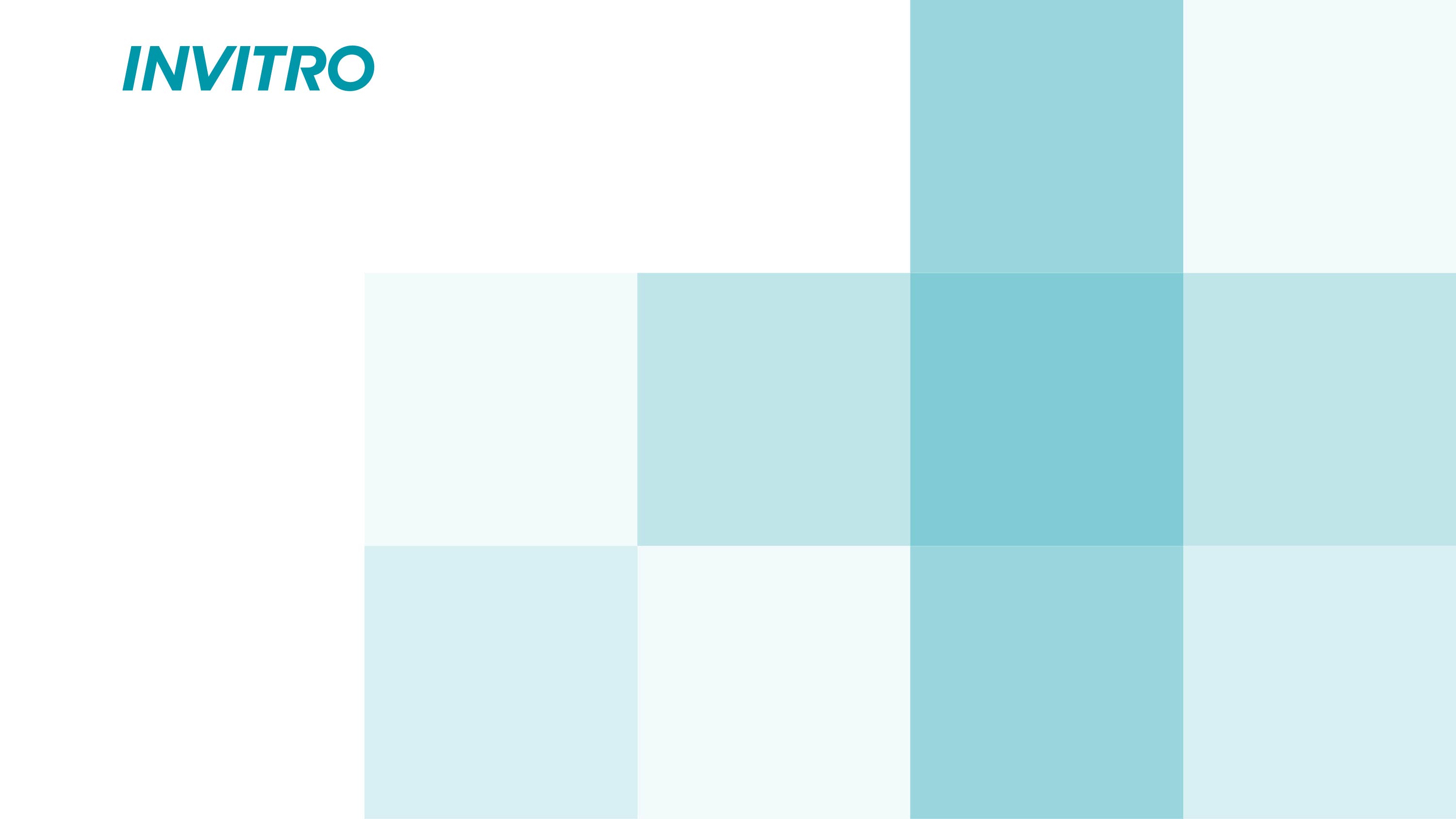 С нами интересно!
Сертификационные курсы и курсы повышения квалификации за счет компании
Дополнительное профессиональное обучение (конференции, тренинги, семинары, вебинары, круглые столы)
Возможность карьерного роста
Возможность вести научно-исследовательскую работу и участвовать в разработке инноваций
Развитая корпоративная культура
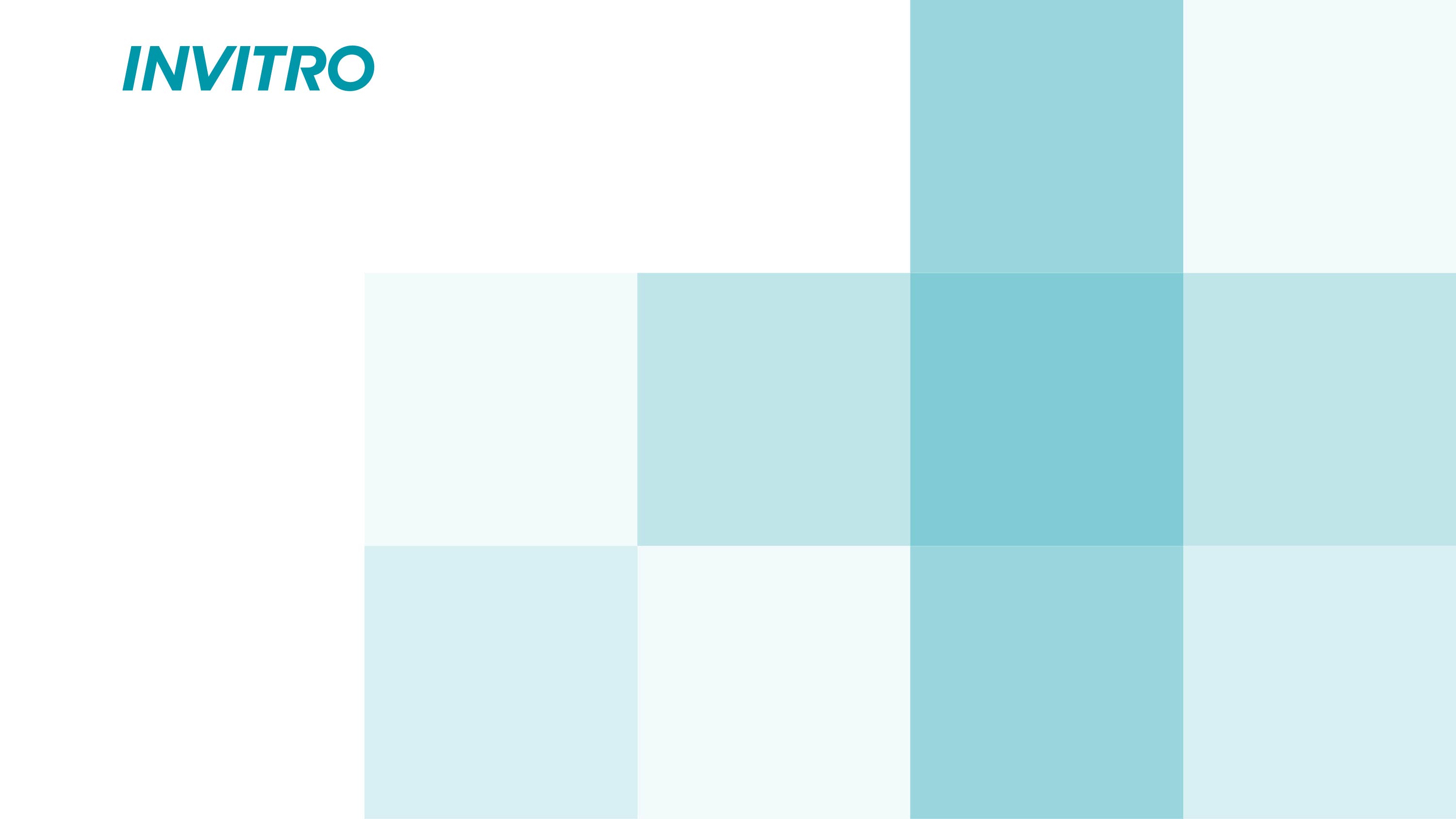 Условия работы
Оформление по ТК

Гибкий график

Возможность предоставления корпоративного жилья

Скидки на услуги компании для всей семьи

Фитнес, изучение англ. языка
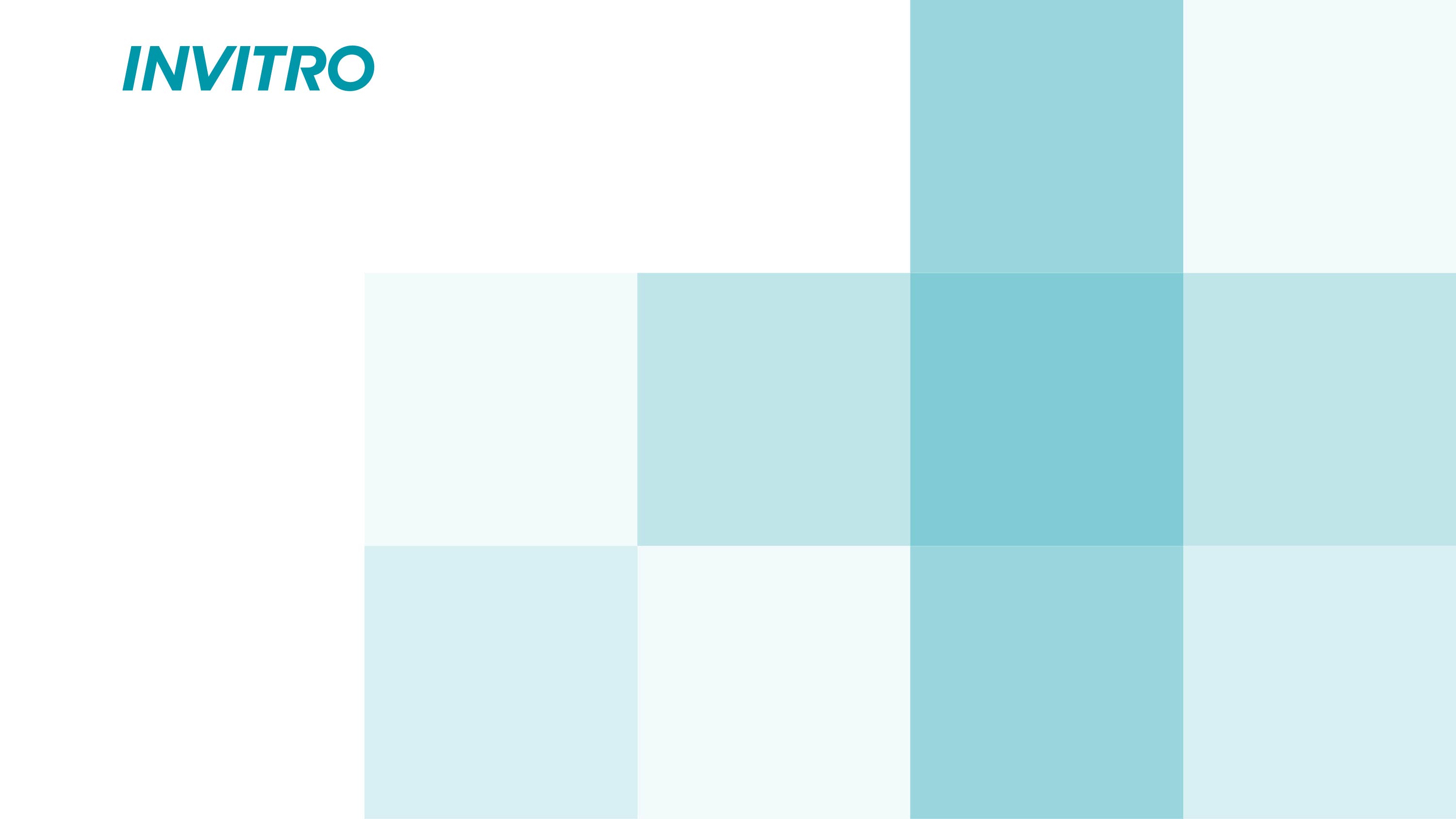 Внутри ИНВИТРО
Экспедиция 
«В поисках самого здорового человека»
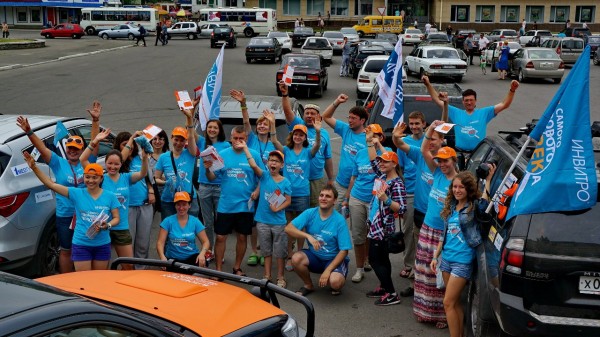 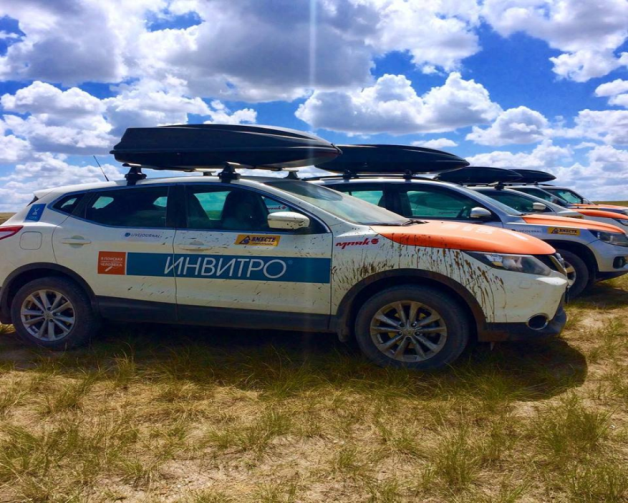 #инвитревел
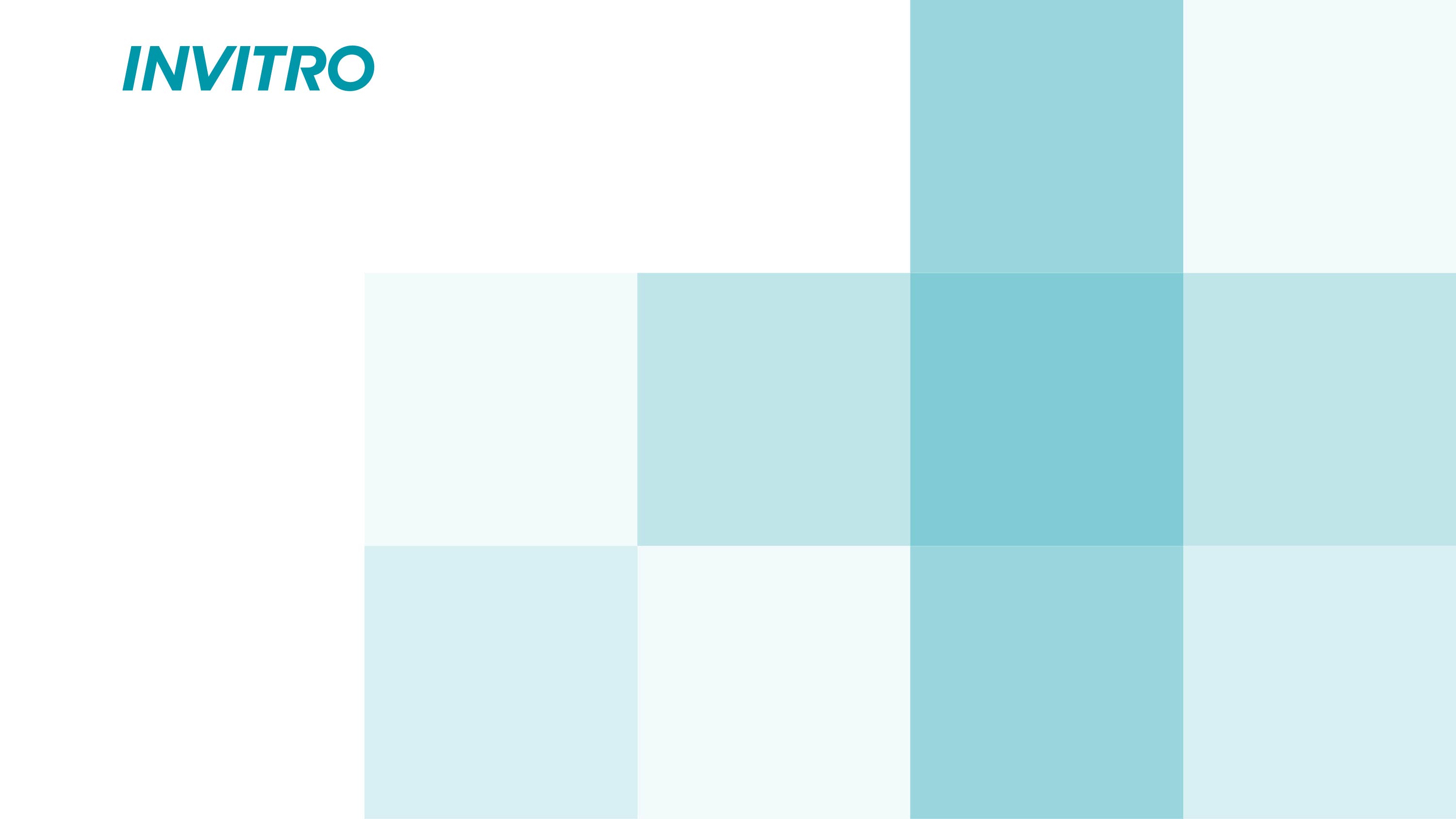 Театр ИНВИТРО
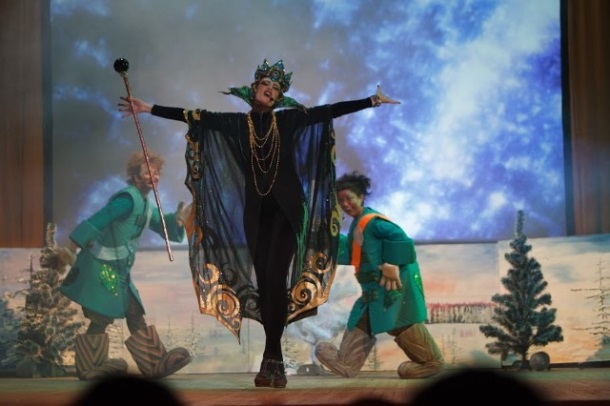 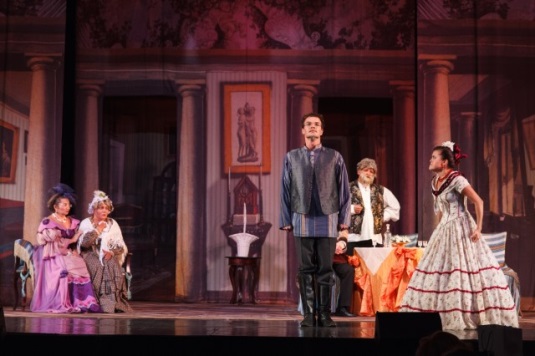 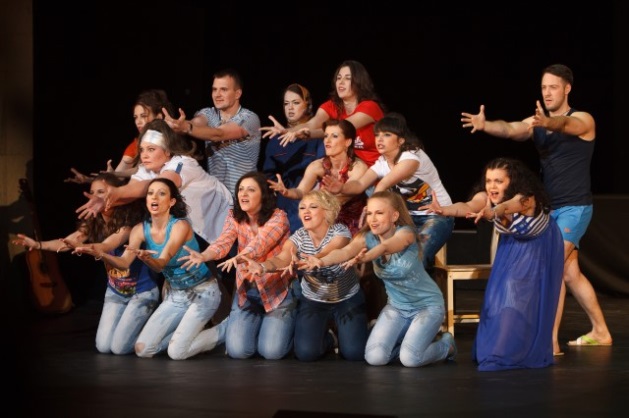 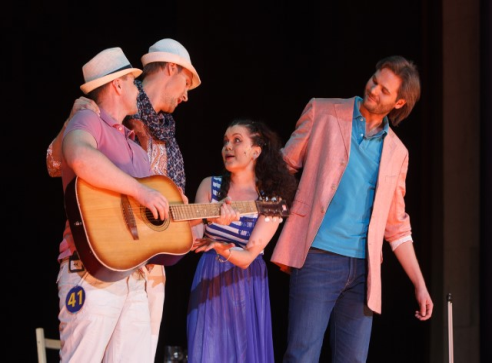 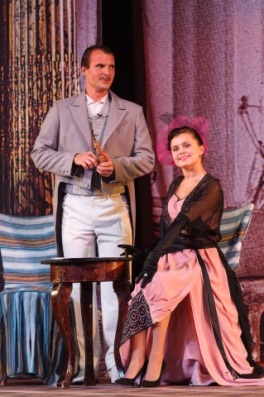 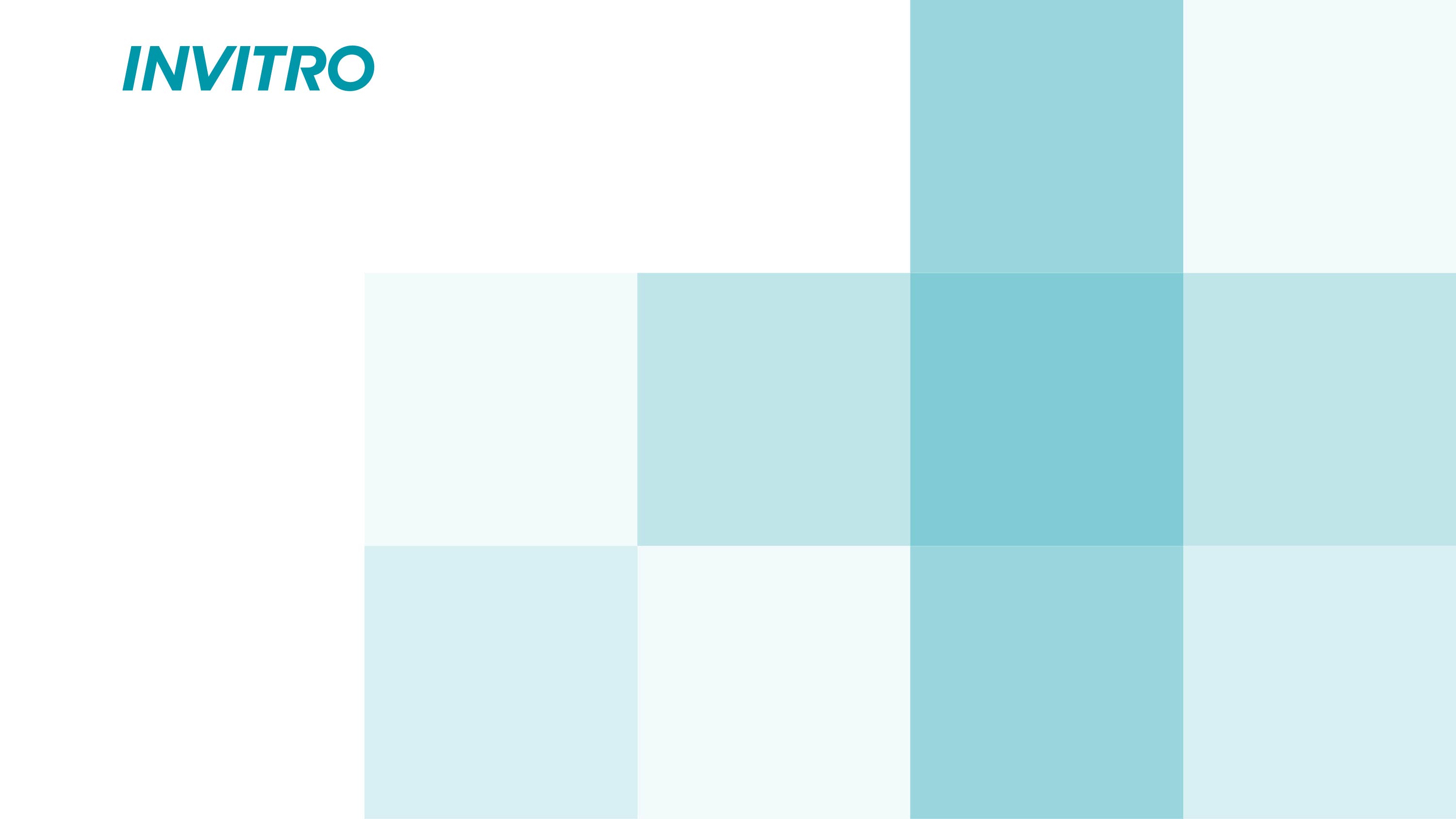 Клубные встречи
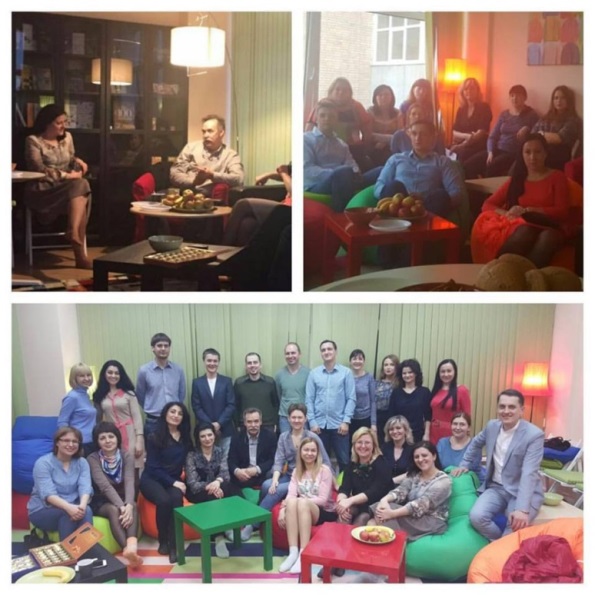 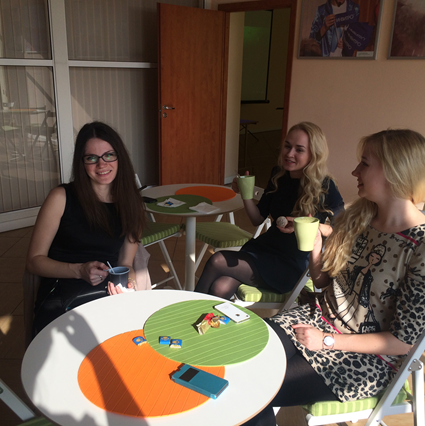 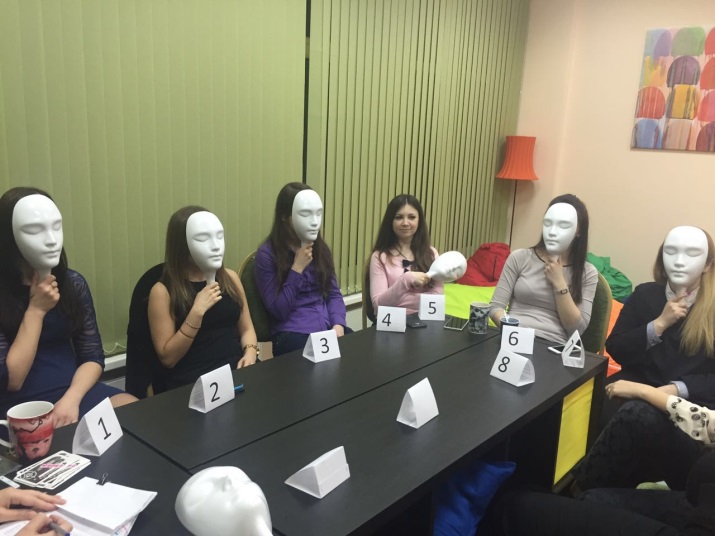 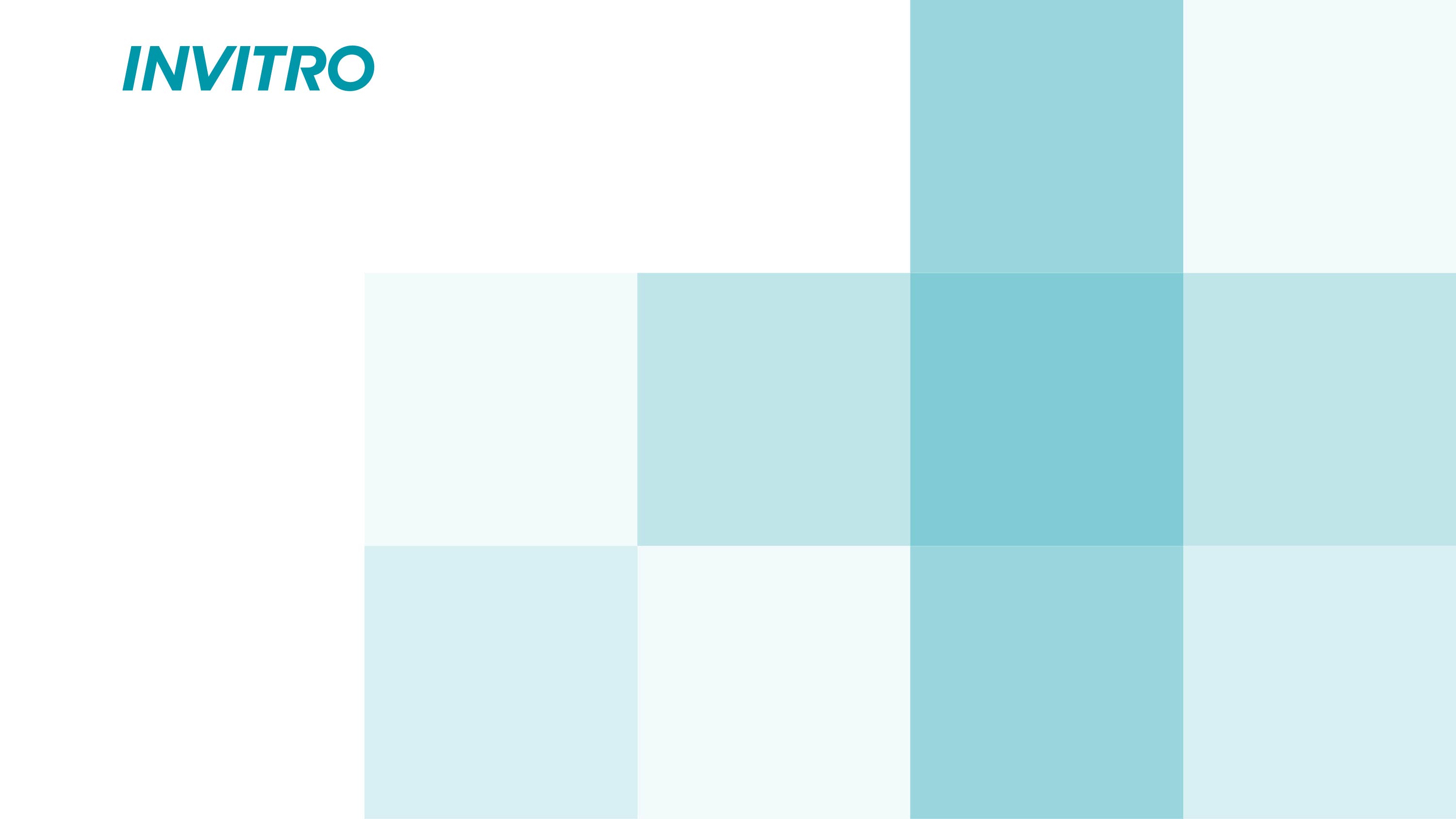 Будем рады видеть Вас в нашей команде!
Екатерина Домовцева, 
Менеджер по работе с персоналом
«Медицинская компания ИНВИТРО»
EDomovtseva@invitro.ru
8 903 578 30 08
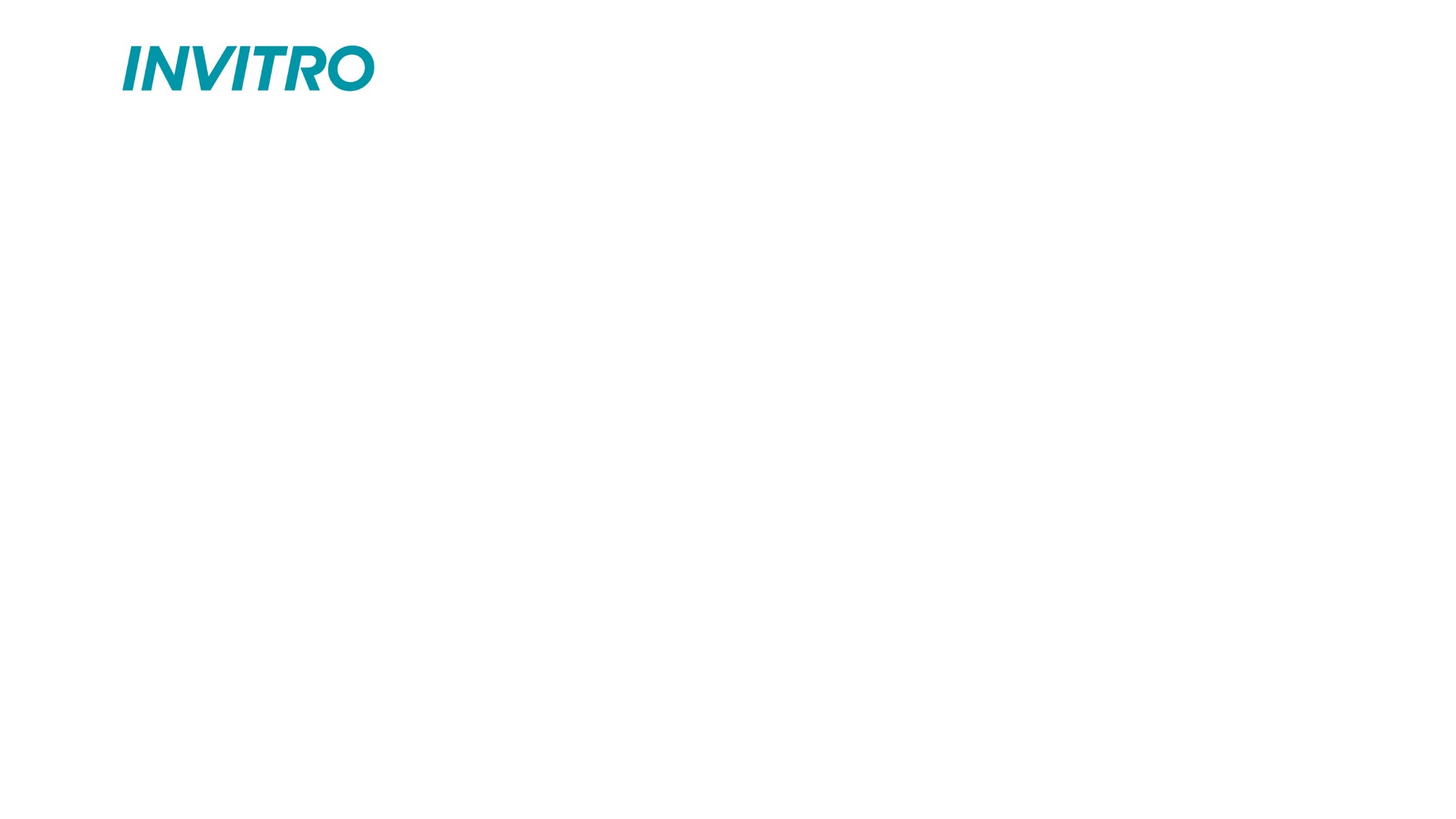 Спасибо за внимание!
www.invitro.ru
8 (800) 200-363-0